Term project
wide comparison BETWEENH.264 AND HEVC
under the academic supervision of:
Gustavo Marrero Callicó
Sebastián López Suárez
Authors:
Marcin Walendowski, Jakub Drynkowski, Weronika Woronicz
Index
Description and introduction to standards
H.264
HEVC
Comparison in terms of theoretical features
Simulation data 
H.264 and HEVC
Comparison between simulations data
Conclusions
Bibliography
Equipos Multimedia - H.264 vs HEVC - Escuela de Ingeniería de Telecomunicación y Electrónica
2
1.1
H.264/MPEG-4 AVC
Equipos Multimedia - H.264 vs HEVC - Escuela de Ingeniería de Telecomunicación y Electrónica
3
H.264 | MPEG-4 AVC
Introduction
H.264/MPEG-4 AVC (ang. Advanced Video Coding)
 block-oriented motion-compensation-based video lossy compression standard
Developed by the ITU-T VCEG and ISO/IEC MPEG
The project partnership effort is known as the Joint Video Team (JVT) 
The standardization of the first version was completed in May 2003
Equipos Multimedia - H.264 vs HEVC - Escuela de Ingeniería de Telecomunicación y Electrónica
4
H.264 | MPEG-4 AVC
General assumptions
The intent was to create a standard capable of providing good video quality at substantially lower bit rates than previous standards( half or less in comparison with H.263)
Provide enough flexibility to allow the standard to be applied to a wide variety of applications on a wide variety of networks and systems, including low and high bit rates, low and high resolution video
Equipos Multimedia - H.264 vs HEVC - Escuela de Ingeniería de Telecomunicación y Electrónica
5
H.264 | MPEG-4 AVC
Applications
Streaming internet sources
 Vimeo, YouTube and iTunes Store
Web software
Adobe Flash Player and Microsoft Silverlight
HDTV broadcasts
ATSC, ISDB-T, DVB-T,DVB-T2, DVB-C, DVB-S and DVB-S2
Blu-ray Discs
As a recording format
AVCDC - Advanced Video Coding High Definition developed by Sony and Panasonic
Uses by Canon and Nikon DSLRs
and more !
Equipos Multimedia - H.264 vs HEVC - Escuela de Ingeniería de Telecomunicación y Electrónica
6
H.264 | MPEG-4 AVC
Comparison to previous standards
The H.264 video coding based on hybrid coding very similar to previous blocks standards (H.26x)
New features that allow it to compress video much more effectively than older standards and to provide more flexibility for application to a wide variety of network environments
Equipos Multimedia - H.264 vs HEVC - Escuela de Ingeniería de Telecomunicación y Electrónica
7
H.264 | MPEG-4 AVC - new key features
New transform and quantization design
Adaptive encoder selection between the 4×4 and 8×8 transform block sizes for the integer transform operation.
Logarithmic step size control of quantization for easier bit rate management and simplified inverse-quantization scaling
Equipos Multimedia - H.264 vs HEVC - Escuela de Ingeniería de Telecomunicación y Electrónica
8
H.264 | MPEG-4 AVC - new key features
Intra Prediction
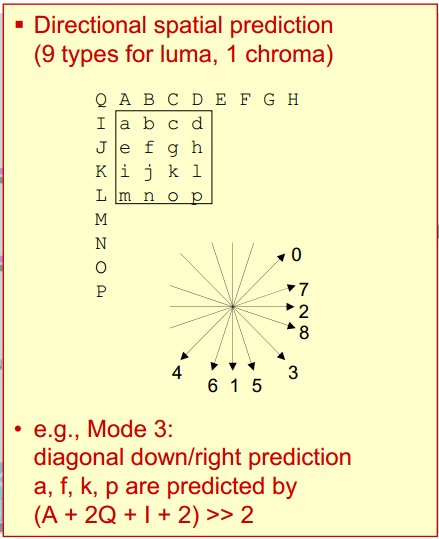 A multidirectional spatial prediction method to reduce spatial redundancy by using neighbouring samples as a prediction for the samples
Each MB can be encoded using blocks of pixels that are already encoded within the current frame
Equipos Multimedia - H.264 vs HEVC - Escuela de Ingeniería de Telecomunicación y Electrónica
9
H.264 | MPEG-4 AVC - new key features
Multi-picture inter-picture prediction
Allowing up to 16 reference frames, in comparison with 1/2 for P/B frames in previous standard

Variable block-size motion compensation (VBSMC)
block sizes include 16×16, 16×8, 8×16, 8×8, 8×4, 4×8, and 4×4
Equipos Multimedia - H.264 vs HEVC - Escuela de Ingeniería de Telecomunicación y Electrónica
10
H.264 | MPEG-4 AVC - new key features
Multi-picture inter-picture prediction
Variable block-size
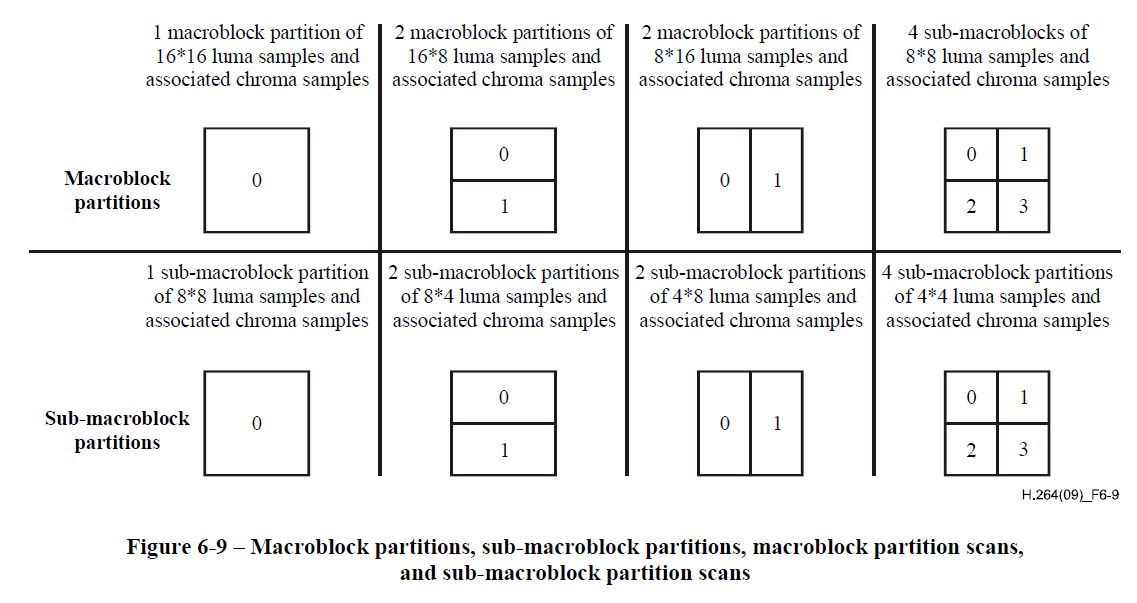 Equipos Multimedia - H.264 vs HEVC - Escuela de Ingeniería de Telecomunicación y Electrónica
11
H.264 | MPEG-4 AVC - new key features
Multi-picture inter-picture prediction
The ability to use multiple motion vectors per macroblock. Up to 32 in the case of a B macroblock constructed of 16 4×4 partitions. 
Quarter-pixel or even 1/8 pixel precision for motion compensation, enabling precise description of the displacements of moving areas.
Equipos Multimedia - H.264 vs HEVC - Escuela de Ingeniería de Telecomunicación y Electrónica
12
H.264 | MPEG-4 AVC - new key features
Loop filter
An in-loop deblocking filter that helps prevent the blocking artifacts common to other DCT-based image compression techniques.
A filter is applied to every decoded macroblock to reduce blocking distortion
 It results in better visual appearance and compression efficiency
Equipos Multimedia - H.264 vs HEVC - Escuela de Ingeniería de Telecomunicación y Electrónica
13
H.264 | MPEG-4 AVC - new key features
Loop filter - example
Equipos Multimedia - H.264 vs HEVC - Escuela de Ingeniería de Telecomunicación y Electrónica
14
H.264 | MPEG-4 AVC - new key features
Loop filter - example
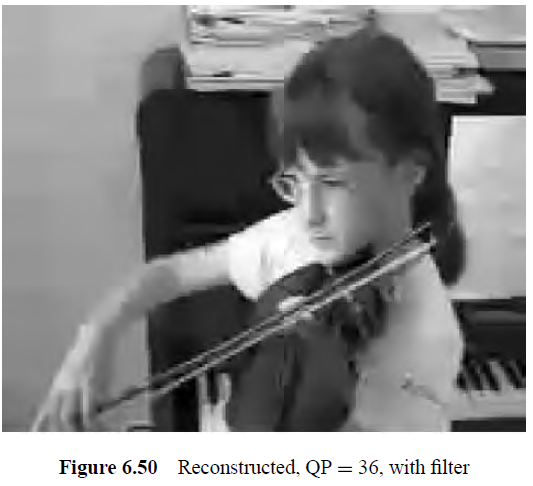 Equipos Multimedia - H.264 vs HEVC - Escuela de Ingeniería de Telecomunicación y Electrónica
15
H.264 | MPEG-4 AVC - new key features
Entropy coding
Context-adaptive binary arithmeticcoding (CABAC) a method of arithmetic coding in which the probability models are updated based on previous coding statistics.

A common simple and highly structured variable length coding (VLC) technique for many of the syntax elements not coded by CABAC or CAVLC. A symbol is converted into a binary code with a specified length (n bits).
Equipos Multimedia - H.264 vs HEVC - Escuela de Ingeniería de Telecomunicación y Electrónica
16
H.264 | MPEG-4 AVC - new key features
Block schema
Next frame - inter
First frame - intra
Reference frame
Intra frame
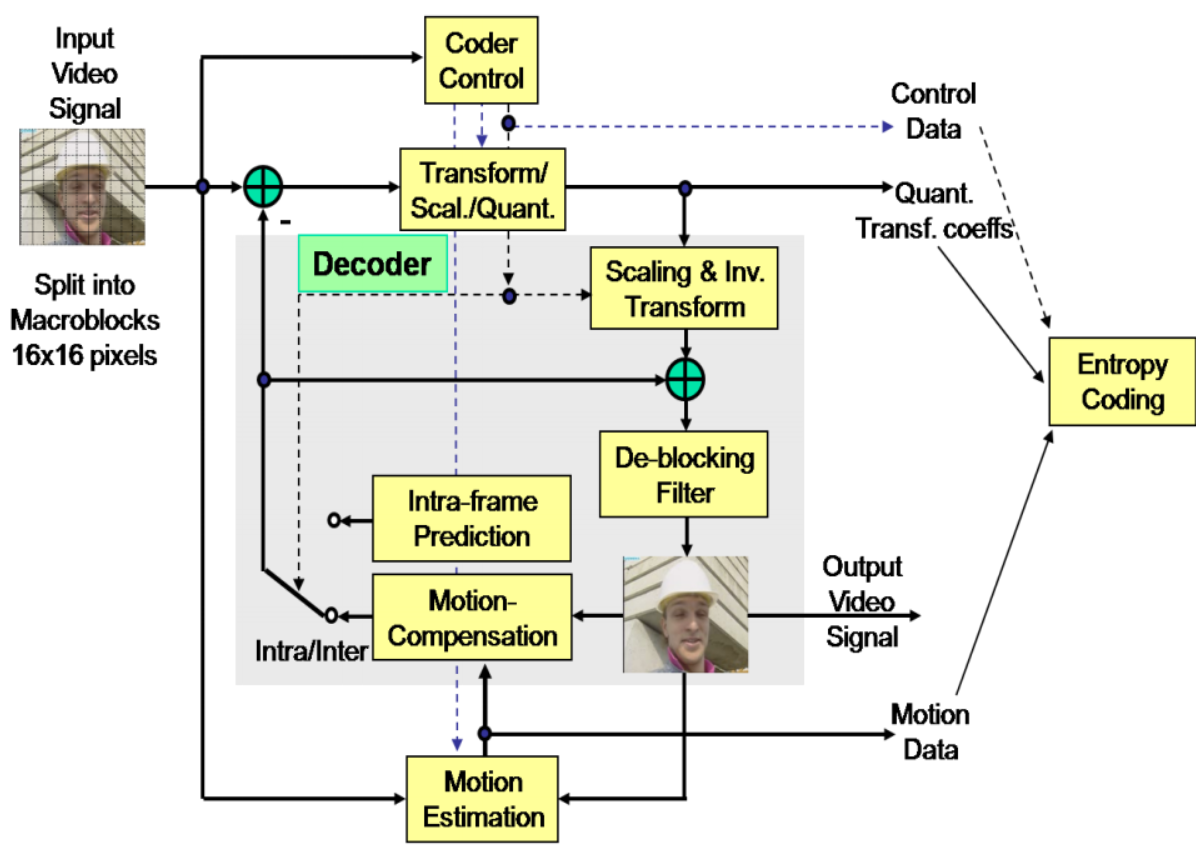 Inter frame
e(x,y,t)
I(x,y,t)
I(x,y,t)
I(x,y,t)
I(x,y,t)
I(x+u,y+v,t-1)
We have a reconstructed frame which could be a reference for a the next one.
I(x,y,t-1)
I(x,y,t-1)
mv
Equipos Multimedia - H.264 vs HEVC - Escuela de Ingeniería de Telecomunicación y Electrónica
17
H.264 | MPEG-4 AVC
Why it so important?
Has huge significance to the broadcast, internet, consumer electronics, mobile and security industries, amongst others standards. 
It describes and defines a method of coding video that can give better performance than any of the preceding standards(without H.265)
H.264 makes it possible to compress video into a smaller space, which means that a compressed video clip takes up less transmission bandwidth and/or less storage space compared to older codecs
Equipos Multimedia - H.264 vs HEVC - Escuela de Ingeniería de Telecomunicación y Electrónica
18
1.2
HEVC
High Efficiency Video Coding
Equipos Multimedia - H.264 vs HEVC - Escuela de Ingeniería de Telecomunicación y Electrónica
19
H.265 | HEVC
Introduction
Video compression format, a successor to H.264/MPEG-4 AVC
Jointly developed by the ISO/IEC Moving Picture Experts Group (MPEG) and ITU-T Video Coding Experts Group (VCEG)
Known as MPEG-H Part 2 and I H.265
February 2012 - complete draft of standard
On November 25 2013 - the HEVC standard was formally published by the ISO/IEC.
Equipos Multimedia - H.264 vs HEVC - Escuela de Ingeniería de Telecomunicación y Electrónica
20
H.265 | HEVC
Standardization status
Strong industrial and academic interests
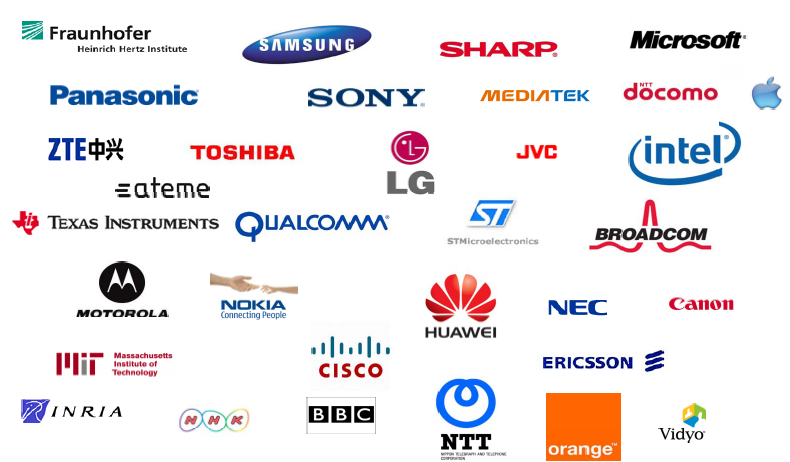 http://www.worldbroadcastingunions.org/wbuarea/library/docs/isog/presentations/2012B/2.4%20Vieron%20ATEME.pdf
Equipos Multimedia - H.264 vs HEVC - Escuela de Ingeniería de Telecomunicación y Electrónica
21
H.265 | HEVC
General assumptions
“The main goal of the HEVC standardization effort is to enable significantly improved compression performance relative to existing standards—in the range of 50% bit-rate reduction for equal perceptual video quality. “
Moreover HEVC has been designed to address essentially all existing applications of H.264/MPEG-4 AVC and to particularly focus on two key issues: 
increased video resolution 
Increased use of parallel processing architectures.
Equipos Multimedia - H.264 vs HEVC - Escuela de Ingeniería de Telecomunicación y Electrónica
22
H.265 | HEVC
Potential applications
What becomes possible with 50% video rate reduction?
Existing applications and usage scenarios
IPTV over DSL : Large shift in IPTV eligibility
Facilitated deployment of OTT and multi-screen services
More customers on the same infrastructure: most IP traffic is video
More archiving facilities
Future services
1080p60/50 with bitrates comparable to 1080i
 Immersive viewing experience: Ultra-HD (4K, 8K)
Premium services (sports, live music, live events,…): home theater, mobile
 HD 3DTV Full frame per view at today’s HD delivery rates
Equipos Multimedia - H.264 vs HEVC - Escuela de Ingeniería de Telecomunicación y Electrónica
23
H.265 | HEVC
How to achieve the assumptions?
The design of most video coding standards and also of HEVC is primarily aimed at having the highest coding efficiency.
Coding efficiency is the ability to encode video at the lowest possible bit rate while maintaining a certain level of video quality
Equipos Multimedia - H.264 vs HEVC - Escuela de Ingeniería de Telecomunicación y Electrónica
24
H.265 | HEVC
Coding structure
HEVC replaces macroblocks, which were used with previous standards, with Coding Tree Units (CTUs) and coding tree block (CTB) structure
CTU increases coding efficiency.
HEVC initially divides the picture into 3 CTB:
1 luma CTB
2 chroma CTB
The size L×L of a luma CTB can be chosen as L = 16, 32, or 64 samples, with the larger sizes typically enabling better compression
Supports partitioning of the CTBs into smaller blocks
Equipos Multimedia - H.264 vs HEVC - Escuela de Ingeniería de Telecomunicación y Electrónica
25
H.265 | HEVC
Coding structure
Quadtree







CUs are the basic unit of prediction in HEVC.
CUs can be 64x64, 32x32, 16x16 or 8x8.
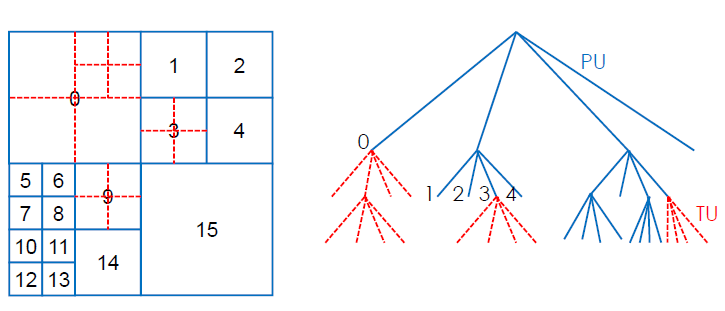 Equipos Multimedia - H.264 vs HEVC - Escuela de Ingeniería de Telecomunicación y Electrónica
26
H.265 | HEVC
Prediction
The decision whether to code a picture area using interpicture or intrapicture prediction is made at the CU level.
CUs can then be further split in size into prediction blocks (PBs).
HEVC supports variable PB sizes from 64×64down to 4×4 samples.
Equipos Multimedia - H.264 vs HEVC - Escuela de Ingeniería de Telecomunicación y Electrónica
27
H.265 | HEVC
Prediction
Modes for splitting a CB into PBs, subject to certain size constraints. For intrapicture-predicted CBs, only M × M and M/2×M/2 are supported.
Equipos Multimedia - H.264 vs HEVC - Escuela de Ingeniería de Telecomunicación y Electrónica
28
H.265 | HEVC
Intra predicting
Supports 33 directional modes + Planar (surface fitting) + DC (flat) prediction modes
The selected intra picture prediction modes are encoded by deriving most probable modes (e.g., prediction directions) based on those of previously decoded neighboring PBs.
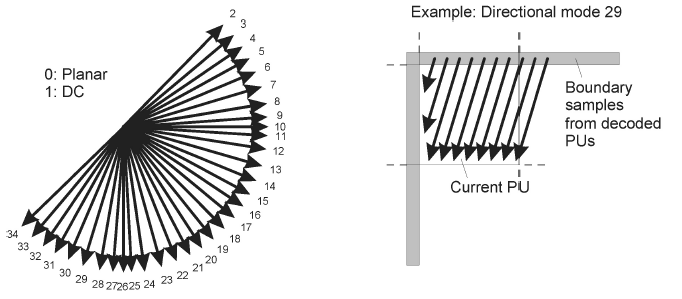 Equipos Multimedia - H.264 vs HEVC - Escuela de Ingeniería de Telecomunicación y Electrónica
29
H.265 | HEVC
Transform design
Transform Unit (TU)
• DCT (Discrete Cosine Tranform)
• Various sizes from 4x4 to 32x32
• To adapt the transform to the signal frequency characteristics
• TU can overlap PU
Intra
 DCT+ DST (Discrete Sine Transform) on Luma intra 4x4 
1% bit rate reduction 
Inter
- DCT only
Equipos Multimedia - H.264 vs HEVC - Escuela de Ingeniería de Telecomunicación y Electrónica
30
H.265 | HEVC
Quantisation design
Quantisation – as in H.264, but with scaling matrices supported for the various transform block sizes.
Equipos Multimedia - H.264 vs HEVC - Escuela de Ingeniería de Telecomunicación y Electrónica
31
H.265 | HEVC
Motion Vectors
Uses signed 16-bit range for both horizontal and vertical motion vectors (MVs)
2 modes of motion vector prediction :
Advanced motion vector prediction (AMVP) - uses data from the reference picture and can also use data from neighboring prediction blocks
A merge mode - allowing the inheritance of MVs from temporally or spatially neighboring PBs.
Equipos Multimedia - H.264 vs HEVC - Escuela de Ingeniería de Telecomunicación y Electrónica
32
H.265 | HEVC
Motion compensation
Multiple reference pictures are used
For each PB, either one or two motion vectors can be transmitted, resulting either in unipredictive or bipredictive coding.
Interpolation of fractional luma sample positions
It uses separable application of one-dimensional half-sample interpolation with an 8-tap filter or quarter-sample interpolation with a 7-tap
Equipos Multimedia - H.264 vs HEVC - Escuela de Ingeniería de Telecomunicación y Electrónica
33
H.265 | HEVC
Entropy coding
Context adaptive binary arithmetic coding (CABAC) is used for entropy coding
Improve throughput speed by parallel-processing architectures and compression performance
Equipos Multimedia - H.264 vs HEVC - Escuela de Ingeniería de Telecomunicación y Electrónica
34
H.265 | HEVC
What’s more
Deblocking filter similar to the one used in H.264/MPEG-4 AVC
Sample adaptive offset (SAO):
Its goal is to better reconstruct the original signal amplitudes, to increase picture quality, reduce banding artifacts, and reduce ringing artifacts by using a look-up table.
Equipos Multimedia - H.264 vs HEVC - Escuela de Ingeniería de Telecomunicación y Electrónica
35
2
ComparisonH.264 vs H.265
Equipos Multimedia - H.264 vs HEVC - Escuela de Ingeniería de Telecomunicación y Electrónica
36
H.264 | MPEG-4 AVC VS  H.265 | HEVC
For what it all?
http://www.worldbroadcastingunions.org/wbuarea/library/docs/isog/presentations/2012B/2.4%20Vieron%20ATEME.pdf
Equipos Multimedia - H.264 vs HEVC - Escuela de Ingeniería de Telecomunicación y Electrónica
37
H.264 | MPEG-4 AVC VS  H.265 | HEVC
Main differences
Equipos Multimedia - H.264 vs HEVC - Escuela de Ingeniería de Telecomunicación y Electrónica
38
H.264 | MPEG-4 AVC VS  H.265 | HEVC
Main differences
Equipos Multimedia - H.264 vs HEVC - Escuela de Ingeniería de Telecomunicación y Electrónica
39
H.264 | MPEG-4 AVC VS  H.265 | HEVC
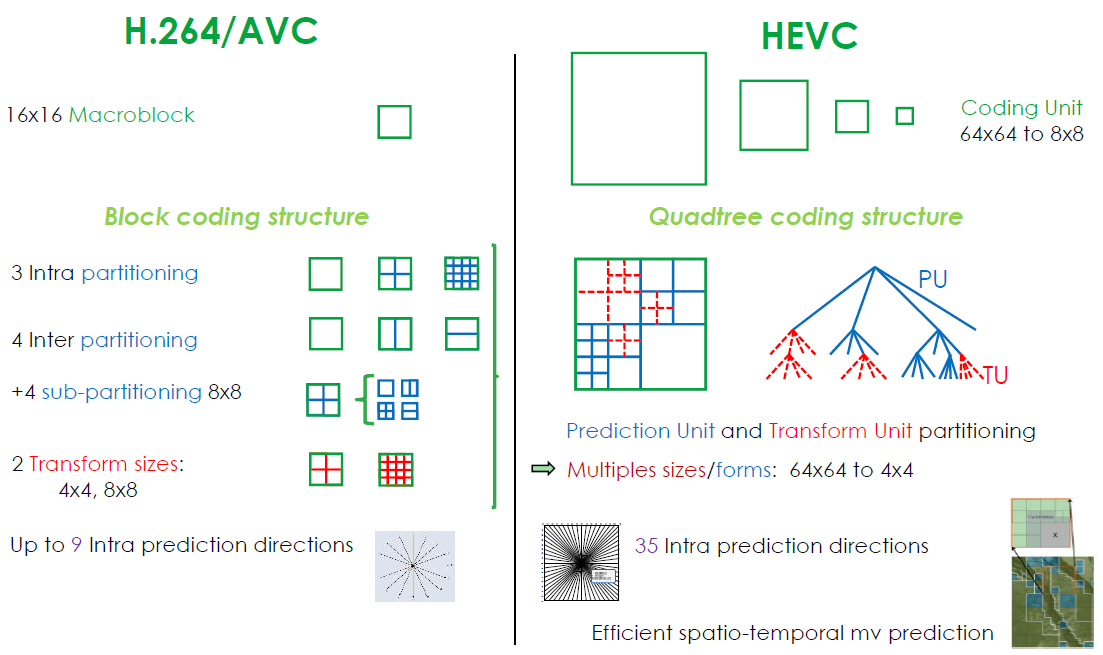 http://www.worldbroadcastingunions.org/wbuarea/library/docs/isog/presentations/2012B/2.4%20Vieron%20ATEME.pdf
40
Equipos Multimedia - H.264 vs HEVC - Escuela de Ingeniería de Telecomunicación y Electrónica
3
Simulation data
Equipos Multimedia - H.264 vs HEVC - Escuela de Ingeniería de Telecomunicación y Electrónica
41
– SIMULATION DATA
Introduction to sequences
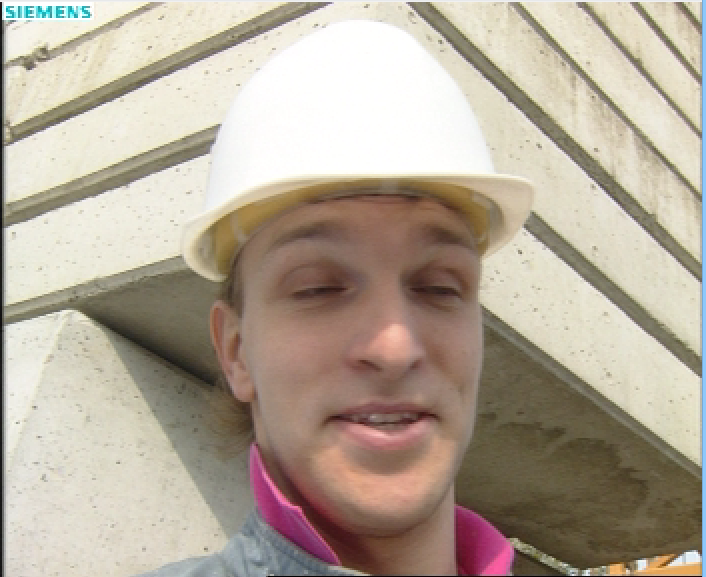 Foreman
high spatial redundancy, low movement
Coastguard
lots of movement, normal spatial redundancy
Mobile
low redundancy, lot of movement
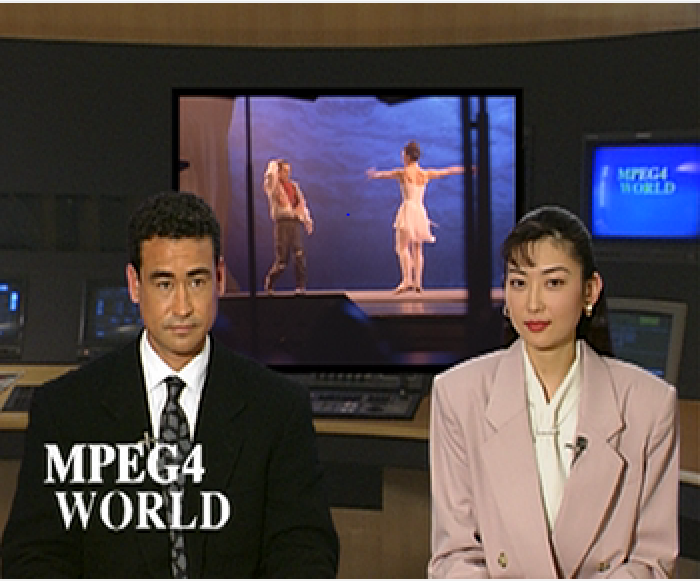 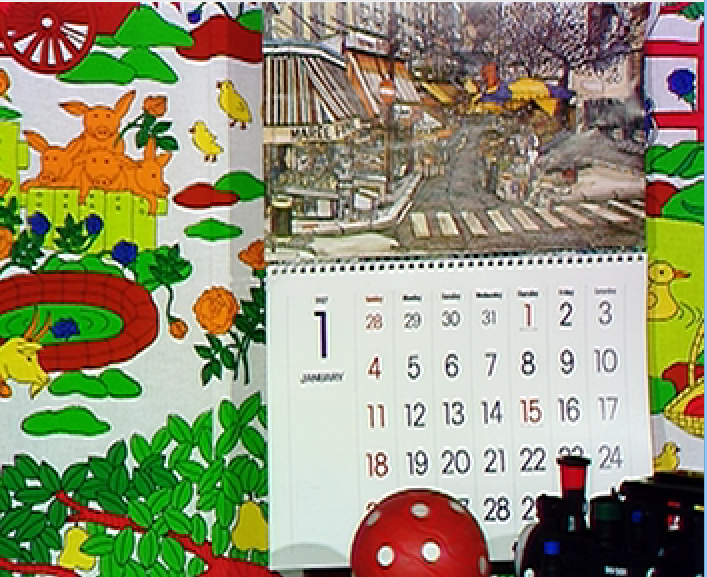 News
low movement, high redundancy
Equipos Multimedia - H.264 vs HEVC - Escuela de Ingeniería de Telecomunicación y Electrónica
42
H.264 | MPEG-4 AVC – SIMULATION DATA
All sequences – H.264
The best compression ratio to quality has sequence news, because of it's low movement and high redundancy. The worse is mobile, because of it's high movement, movement of object and the background.
Equipos Multimedia - H.264 vs HEVC - Escuela de Ingeniería de Telecomunicación y Electrónica
43
H.264 | MPEG-4 AVC – SIMULATION DATA
All sequences – H.264
For the same reasons as we told before to encode news sequence we don't need a lot of bit rate, because following frames are really similar to each other.
Equipos Multimedia - H.264 vs HEVC - Escuela de Ingeniería de Telecomunicación y Electrónica
44
H.264 | MPEG-4 AVC – SIMULATION DATA
Search range gain - foreman
We checked all sequences for changing Search rage and we didn't see any high gain in quality, it's probably, because in our sequences there is no high speed moving object so search range of 32 it's enough to notice all movement.
Equipos Multimedia - H.264 vs HEVC - Escuela de Ingeniería de Telecomunicación y Electrónica
45
H.264 | MPEG-4 AVC – SIMULATION DATA
Search range gain - coastguard
The same goes for coastguard and all other sequences.
Equipos Multimedia - H.264 vs HEVC - Escuela de Ingeniería de Telecomunicación y Electrónica
46
HEVC– SIMULATION DATA
All sequences - HEVC
The same as in h.264 encoder we also get the best compression to quality for sequence with the highest redundancy and lowest movement.
Equipos Multimedia - H.264 vs HEVC - Escuela de Ingeniería de Telecomunicación y Electrónica
47
HEVC– SIMULATION DATA
All sequences – HEVC
Here we can see that differences in times are much bigger than in h.264. HEVC is very complicated encoder and we didn’t notice any correlation between redundancy of the sequences and the times.
Equipos Multimedia - H.264 vs HEVC - Escuela de Ingeniería de Telecomunicación y Electrónica
48
HEVC– SIMULATION DATA
Intra period gain - foreman
Adding more reference Intra frames is lowering drastically our quality for the same bit rate, because Intra frames provide lower compression than for example B frames and our encoder needs to use higher quantization factors. It's lowering our transmission's resistance for channel errors, but in this simulation were done with use of no error channel.
Equipos Multimedia - H.264 vs HEVC - Escuela de Ingeniería de Telecomunicación y Electrónica
49
HEVC– SIMULATION DATA
Intra period gain - coastguard
We can see that this gain is huge it's about 5 dB, and that's is a lot.
Equipos Multimedia - H.264 vs HEVC - Escuela de Ingeniería de Telecomunicación y Electrónica
50
HEVC– SIMULATION DATA
Group of pictures  - foreman
Use of GOP structure of only B frames give us some gain in quality. It's thanks to that because B frames gives us better compression options, but it's lowering resistance for channel errors. In real transmission it would be better to use GOP structure with PBBB, because it will give us more resistance for channel errors, for not so much cost in bit rate.
Equipos Multimedia - H.264 vs HEVC - Escuela de Ingeniería de Telecomunicación y Electrónica
51
HEVC– SIMULATION DATA
Group of pictures - mobile
Equipos Multimedia - H.264 vs HEVC - Escuela de Ingeniería de Telecomunicación y Electrónica
52
HEVC– SIMULATION DATA
Group of pictures - news
Equipos Multimedia - H.264 vs HEVC - Escuela de Ingeniería de Telecomunicación y Electrónica
53
HEVC– SIMULATION DATA
Group of pictures - coastguard
Equipos Multimedia - H.264 vs HEVC - Escuela de Ingeniería de Telecomunicación y Electrónica
54
HEVC– SIMULATION DATA
Search range gain - mobile
We checked all sequences for changing Search range and we didn't see any high gain in quality, it's probably, because in our sequences there is no high speed moving object so search range of 32 it's enough to notice all movement.
Equipos Multimedia - H.264 vs HEVC - Escuela de Ingeniería de Telecomunicación y Electrónica
55
HEVC– SIMULATION DATA
Search range gain - mobile
We get no noticeable gain in quality by changing Search range, but the times get dramatically higher, up to even 400 seconds ! It's only good idea to use it for some sequences in which we have we big movements of object between following frames.
Equipos Multimedia - H.264 vs HEVC - Escuela de Ingeniería de Telecomunicación y Electrónica
56
HEVC– SIMULATION DATA
SR full, FDM, FEN and FS – mobile
From our practical tests, we concluded that fast search, fast encoder decision and Fast decision for Merge RD cost modules are very well implemented and it's not worth to turn them off.
Equipos Multimedia - H.264 vs HEVC - Escuela de Ingeniería de Telecomunicación y Electrónica
57
HEVC– SIMULATION DATA
SR full, FDM, FEN and FS
Turning them off makes encoding times highly increase.
Equipos Multimedia - H.264 vs HEVC - Escuela de Ingeniería de Telecomunicación y Electrónica
58
HEVC– SIMULATION DATA
Decoding Refresh Type - mobile
We didn't notice any significant gain, by changing Decoding Refresh Type.
Equipos Multimedia - H.264 vs HEVC - Escuela de Ingeniería de Telecomunicación y Electrónica
59
HEVC– SIMULATION DATA
Decoding Refresh Type - mobile
The times also didn't show that there was any major change. We can only see that no random access needs slightly more time
Equipos Multimedia - H.264 vs HEVC - Escuela de Ingeniería de Telecomunicación y Electrónica
60
H.264 vs HEVC – SIMULATION DATA COMPARISON
We can see that HEVC encoder is a lot more better than h.264 standard. There is about 2 dB difference. This means that it provide allmost 50% better quality than h.264. However the encoding times for HEVC are terrible in comparison to h.264. Sometimes h.264 is about two times quicker.
Equipos Multimedia - H.264 vs HEVC - Escuela de Ingeniería de Telecomunicación y Electrónica
61
H.264 vs HEVC – SIMULATION DATA COMPARISON
Here we notice a bit lower gain, but the times difference gets really huge. We can see that sequences with lot of movement needs a lot computation from HEVC. It's probably, because of it's complexity and a lot calculation needs to be made, it has a lot more option to consider than h.264.
Equipos Multimedia - H.264 vs HEVC - Escuela de Ingeniería de Telecomunicación y Electrónica
62
H.264 vs HEVC – SIMULATION DATA COMPARISON
In this sequences we can see that for low very bit rates HEVC and h.264 provides almost the same quality, but HEVC now is much quicker. Since 400kbit/s HEVC gains about 1,5-2dB of PSNR in comparison with H.264
Equipos Multimedia - H.264 vs HEVC - Escuela de Ingeniería de Telecomunicación y Electrónica
63
H.264 vs HEVC – SIMULATION DATA COMPARISON
For this sequence HEVC has a lot more higher times than h.264, but it still provides better quality at least 1 dB better. For higher bitrates gain of PSNR is rising.
Equipos Multimedia - H.264 vs HEVC - Escuela de Ingeniería de Telecomunicación y Electrónica
64
H.264 vs HEVC – SIMULATION DATA COMPARISON
Bit-rate saving rate - foreman
[db]
He we can see that HEVC for the same quality gives us much lower bit rates than h.264, even up to 56% lower !.
Equipos Multimedia - H.264 vs HEVC - Escuela de Ingeniería de Telecomunicación y Electrónica
65
H.264 vs HEVC – SIMULATION DATA COMPARISON
Bit-rate saving rate - mobile
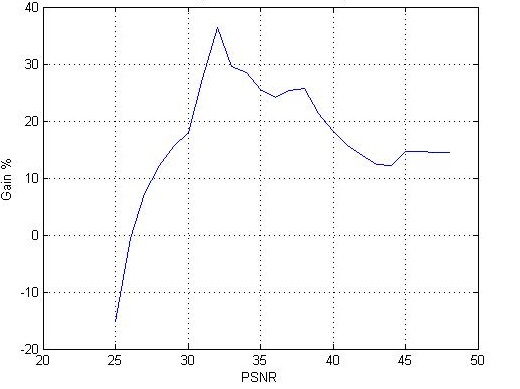 [db]
Equipos Multimedia - H.264 vs HEVC - Escuela de Ingeniería de Telecomunicación y Electrónica
66
H.264 vs HEVC – SIMULATION DATA COMPARISON
Bit-rate saving rate - news
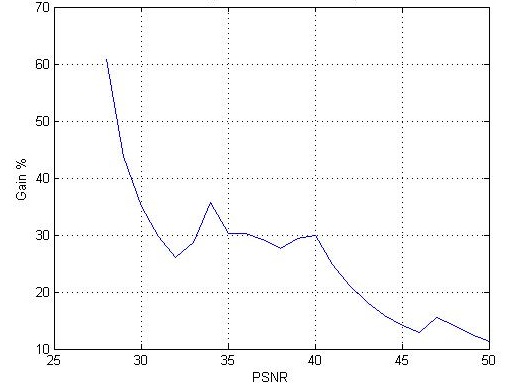 [db]
Equipos Multimedia - H.264 vs HEVC - Escuela de Ingeniería de Telecomunicación y Electrónica
67
H.264 vs HEVC – SIMULATION DATA COMPARISON
Bit-rate saving rate - costguard
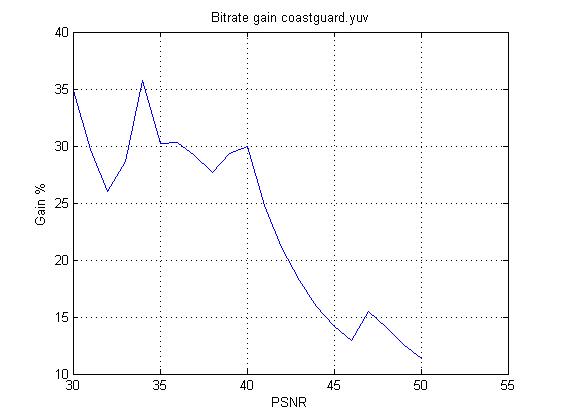 [db]
Almost all sequences HEVC gives us the highest gain. Here even 62 %.
Equipos Multimedia - H.264 vs HEVC - Escuela de Ingeniería de Telecomunicación y Electrónica
68
4
Bibliography
Equipos Multimedia - H.264 vs HEVC - Escuela de Ingeniería de Telecomunicación y Electrónica
69
Bibliography
http://en.wikipedia.org/wiki/H.264/MPEG-4_AVC
Lecture slides of subject Equipos Multimedia
Tema 11: Estándar d e compresión de vídeo H.264
ITU-T Recommendations: H.264 : Advanced video coding for generic audiovisual serviceshttp://www.itu.int/rec/T-REC-H.264-201201-S/en
“THE H.264 ADVANCED VIDEO COMPRESSION STANDARD” Iain Richardson [6.5.0-6.5.4];[7.4]
http://www.worldbroadcastingunions.org/wbuarea/library/docs/isog/presentations/2012B/2.4%20Vieron%20ATEME.pdf
Equipos Multimedia - H.264 vs HEVC - Escuela de Ingeniería de Telecomunicación y Electrónica
70
Bibliography
“Overview of the High Efﬁciency Video Coding (HEVC) Standard” Gary J. Sullivan, Fellow, IEEE, Jens-Rainer Ohm, Member, IEEE, Woo-Jin Han, Member, IEEE, and Thomas Wiegand, Fellow, IEEE
Equipos Multimedia - H.264 vs HEVC - Escuela de Ingeniería de Telecomunicación y Electrónica
71
thank you for your attention
Equipos Multimedia - H.264 vs HEVC - Escuela de Ingeniería de Telecomunicación y Electrónica
72